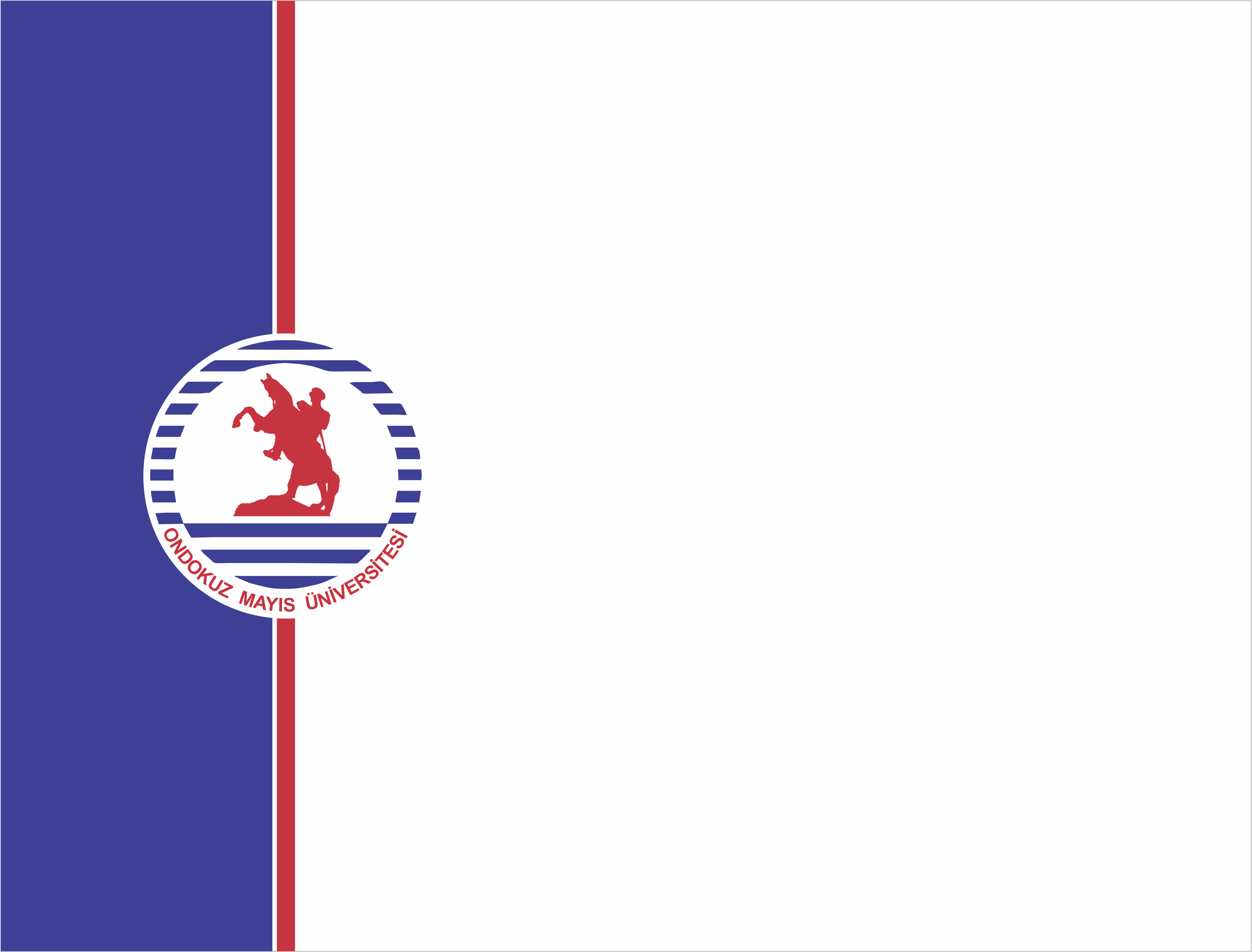 ONDOKUZ MAYIS ÜNİVERSİTESİ

 ÖĞRENCİ KALİTE KOMİSYONU TOPLANTISI
ETKİNLİK İZLEME VE KOORDİNASYON EKİBİ
DANIŞMANLAR
Dr. Öğr. Üyesi Burak AKYÜZ
Araş. Gör. Hakan ÖZTÜRK
Araş. Gör. Soner ÖZMEN
Araş. Gör. Kübra GÜLIRMAK GÜLER
Ayyüce BAŞ
Berat OKUR
Rıdvan YILDIRIM
Kerime Birgül BİLGİÇ
Anketlere Katılım ve Katılımın Önemi
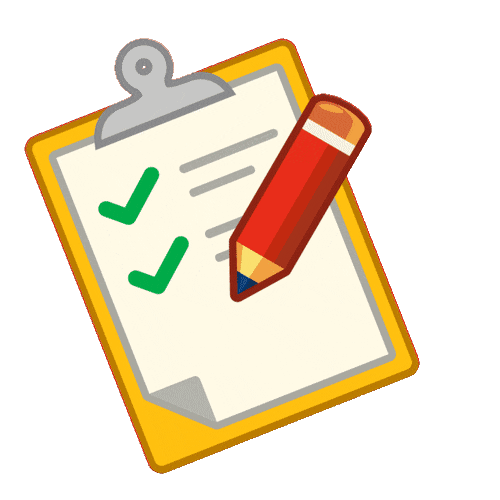 Eğitim ve öğretim hangi yollarla değerlendirilmektedir?
Eğitim ve öğretimle ilgili istatistiki göstergeler (her yarıyıl açılan dersler, öğrenci sayıları, başarı durumları, geri bildirimler) periyodik olarak ÜNİKYS, EBS ve EÖPD aracılığıyla izlenmekte ve değerlendirilmektedir.
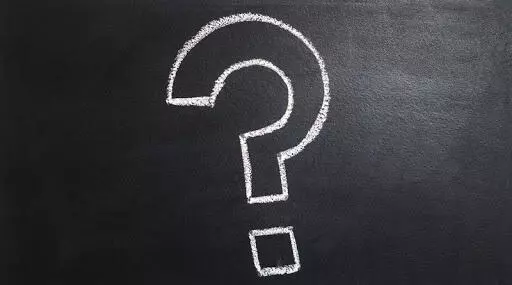 2019 yılından bu yana devam eden EÖPD sistemi aracılığıyla her dönem sonunda akademik personelin eğitim öğretim performans değerlendirmesi ve öğrenci anketi yapılmakta, raporlamalar bu yolla daha hızlı ve verimli şekilde yapılabilmektedir.
EÖPD sistemi eğitim faaliyetlerinin çevriminin tamamlanmasında önemli bir yeri olan ve etkin kullanılan mekanizmalardandır.
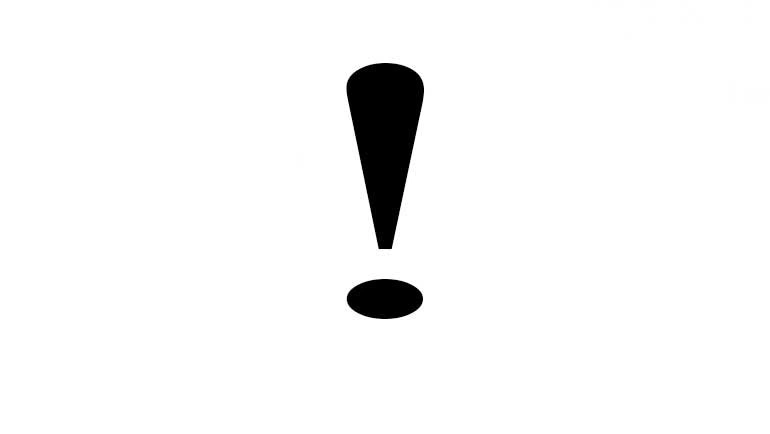 Öğrenci geri bildirimleri
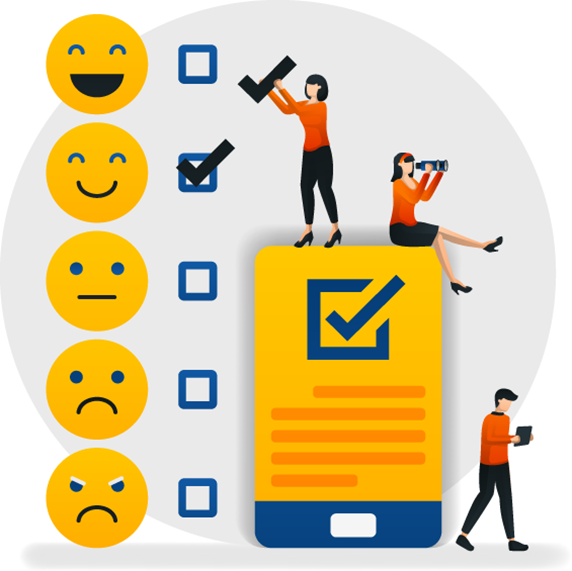 Eğitim öğretim faaliyet alanındaki iyileştirmelerde kullanılmak üzere öğrenci geri bildirimleri alınmakta ve işletilmektedir.
1.ÖĞRENCİ MEMNUNİYET ANKETİ
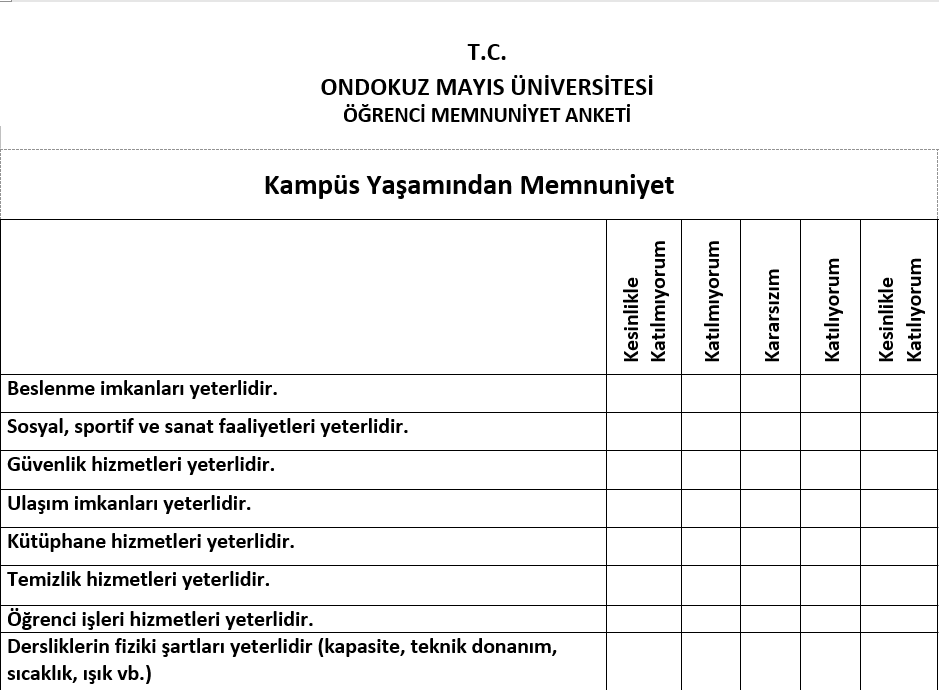 Bu anket araçlığı ile öğrenciler; kampüsü, kalite ve akreditasyon süreçlerini ve kayıtlı oldukları kurumu birçok açıdan değerlendirmektedir.
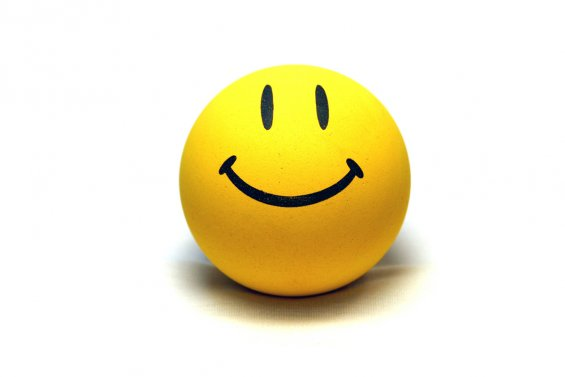 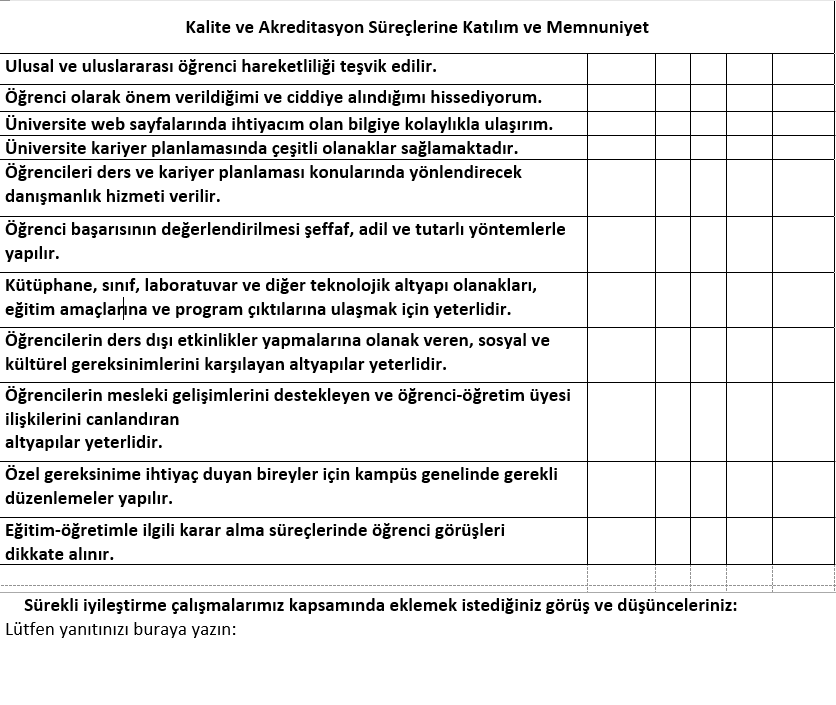 KALİTE ve AKREDİTASYON SÜREÇLERİNE KATILIM VE MEMNUNİYET ANKETİ
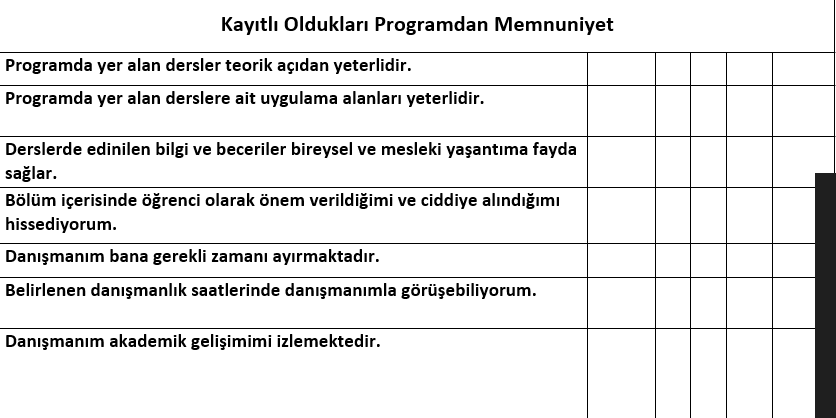 KAYITLI OLDUKLARI PROGRAMDAN MEMNUNİYET
2.DERS DEĞERLENDİRME ANKETİ
Ders değerlendirme anketi aracılığı ile, öğrencilerin eğitim öğretim açısından dersi ve öğretim elemanını değerlendirme amacıyla kullanılmaktadır.
 Bu anket eğitim öğretim kalitesini yükseltmek amacıyla kullanılmaktadır. Dolayısıyla bu ankete verilen cevapların doğru ve samimi olması, eğitim öğretim süreçlerinin doğru değerlendirilmesi, kalite süreçleri ve hedefleri açısından çok önemli bir yere sahiptir.
3.DERS İŞ YÜKÜNÜN BELİRLENMESİ ANKET FORMU
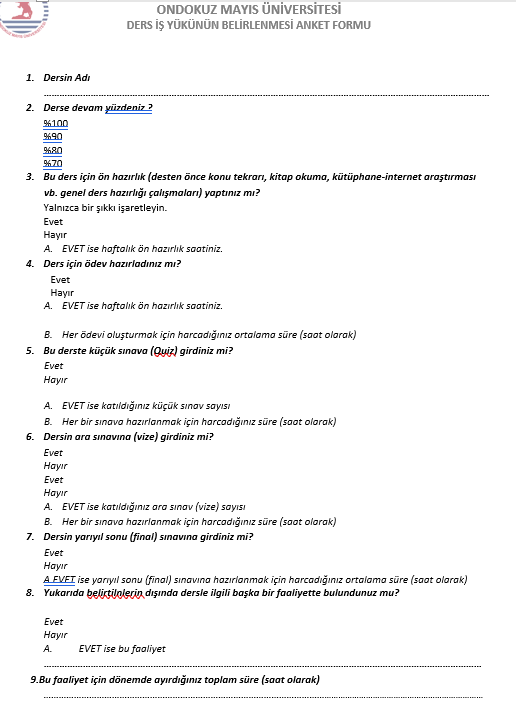 Bu anket aracılığı ile ders için ödev, sınavlar vb. gibi uygulamalar için harcanan süre saat bazlı değerlendirilmektedir. Bu yolla belirli hesaplamalar yapılarak derslerin AKTS’leri belirlenmektedir.
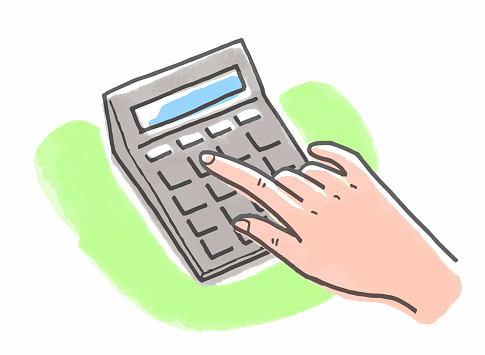 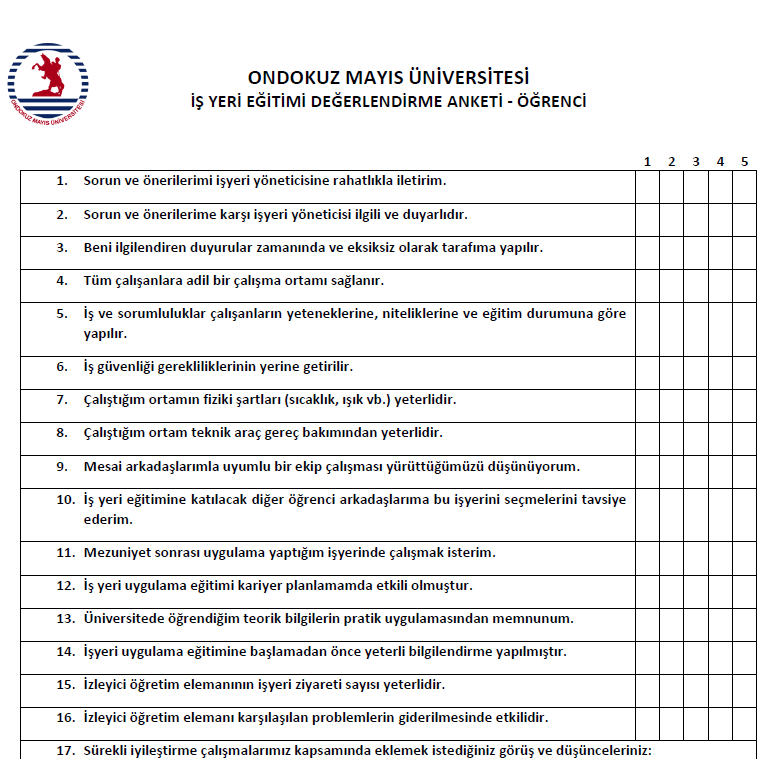 4.İŞ YERİ EĞİTİMİ DEĞERLENDİRME ANKETİ
Bu anket formu, öğrencilerin işyerini fiziki, teknik ve uyumluluk açısından değerlendirmeleri için hazırlanmıştır. Öğrenciler bu yolla işyerini; iş güvenliği, adalet, kariyer katkısı, problem çözme gibi iş yerini birçok açıdan değerlendirmektedir.
5.ÖĞRENCİ STAJ DEĞERLENDİRME FORMU
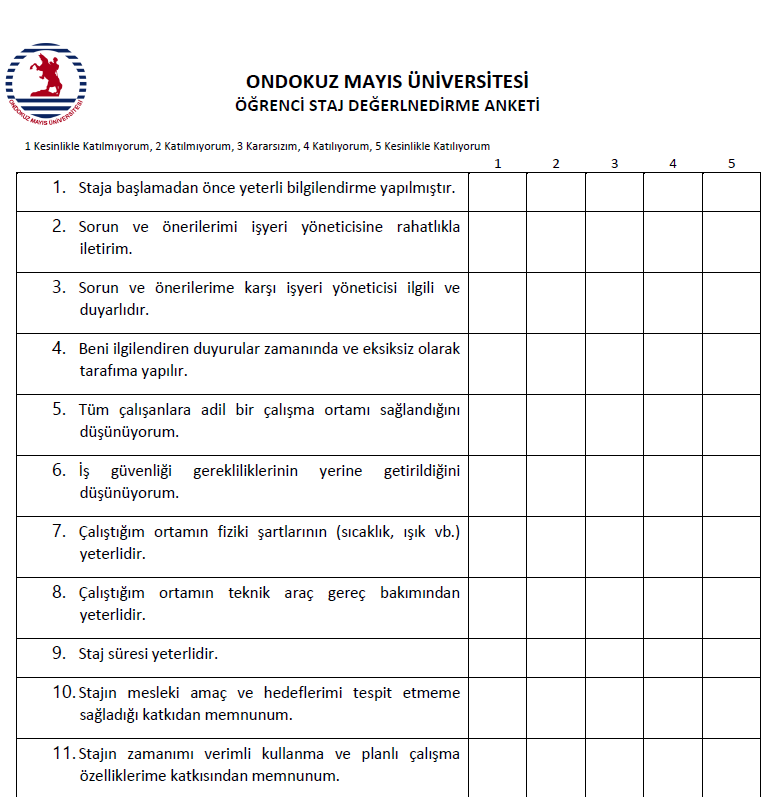 Bu anket, staj yapan öğrenciler için hazırlanmıştır. Öğrenciler bu form aracılığı ile; staj öncesi, staj esnası ve staj sonrası olmak üzere birçok kriter açısından ele almaktadır.
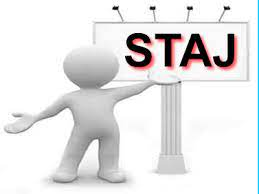 ÖĞRENCİ STAJ DEĞERLENDİRME FORMU (devam)
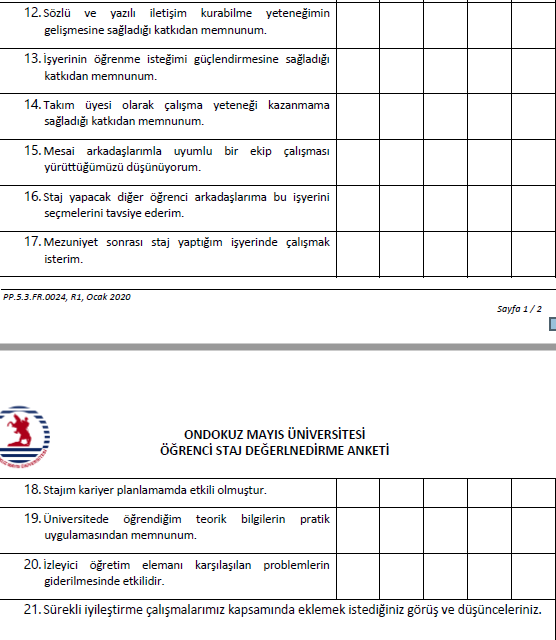 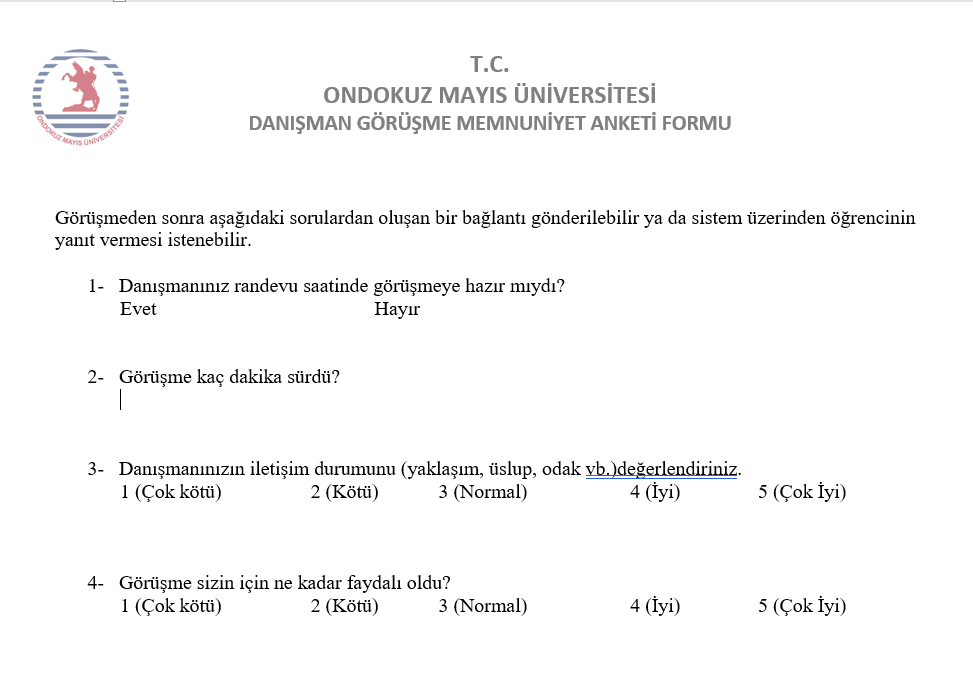 6.DANIŞMAN GÖRÜŞME MEMNUNİYET ANKETİ FORMU
Bu anket formu, öğrencinin danışmanı ile gerçekleştirdiği danışmanlık toplantısı sonrası doldurulmaktadır. Öğrenci danışmanı ile geçirdiği danışmanlık toplantısını dört madde ile değerlendirmektedir.
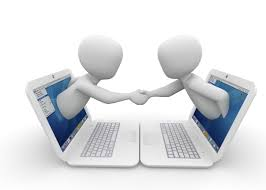 7.DÖNEM BAZLI DANIŞMAN DEĞERLENDİRME FORMU
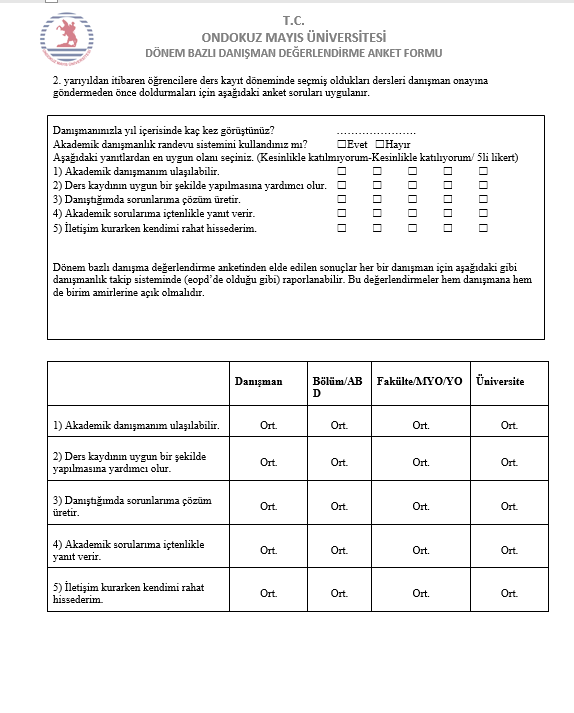 Dönem bazlı danışman değerlendirme formunda öğrenciler danışmanlarını, bölüm/abd başkanlarını; ulaşılabilirlik, ders kaydının uygun şekilde yapılmasına yardımcı olma, çözüm sunma olanakları ve sorulara yanı verme durumu açısından değerlendirmektedir. Bu değerlendirmeler raporlanmaktadır.
ANKETLERİ DOĞRU OLARAK DOLDURMANIZ NEDEN ÖNEMLİ?
Kampüs olanaklarının değerlendirilmesi ve eksikliklerin belirlenerek, gerekli faaliyetlerin planlanmasına katkı sağlamak,
Hizmet kalitesini artırmak, 
Eğitim niteliğini artırmak,
İyileştirici faaliyetleri planlamak,
Öğrencilerin üniversitemizde yürütülen faaliyetler ve hizmetlere ilişkin memnuniyetlerini ölçmek, memnuniyet düzeylerini izlemek,
Hizmet niteliğinin korunması ve daha da artırmak,
Sonuçları iyileştirmelere yansıtılarak memnuniyetlerini artırmaktır.
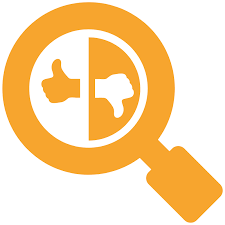 ANKETLERİ DOĞRU OLARAK DOLDURMANIZ NEDEN ÖNEMLİ?https://kalite.omu.edu.tr/wp-content/uploads/sites/28/2023/04/2022-ANKET-RAPORU-25.04.2023-son-yayinlanan.pdf
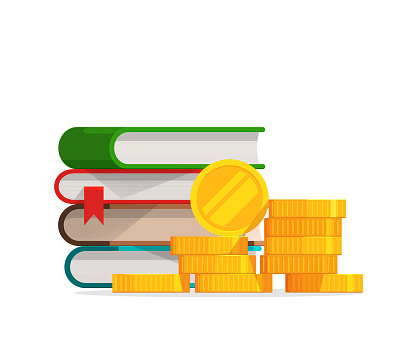